Разбор задач муниципального этапа Всероссийской олимпиады школьников по информатике и ИКТ9-11 класс
Пономарчук Ю.В.
председатель региональной предметно-методической комиссии по предмету «Информатика и ИКТ», заведующий кафедрой вычислительной техники и компьютерной ДВГУПС, 
кандидат физико-математических наук
Задачи A, B, C, D, E
Имя входного файла: Стандартный ввод
Имя выходного файла: Стандартный вывод
Ограничение по времени: 1 секунда 
Ограничение по памяти: 64 мегабайта
2
Задача А. Археологи и курганы
При предварительном исследовании планеты Каппа-2 были обнаружены следы исчезнувшей цивилизации. 
Расшифровка найденных письменных источников указала на странный погребальный обряд. 
На прямоугольном поле, размеченном как таблица, строились курганы разной высоты. 
При этом могилы наиболее почитаемых граждан располагались следующим образом: 
в столбце такой курган имеет максимальную высоту, что показывает количество благостных деяний, 
в строке - минимальную, что говорит о малом количестве грехов.
3
,
Задача А. Археологи и курганы
При подготовке к раскопкам было решено начать с курганов тех граждан, которые имели максимальное количество благостных деяний и минимальное количество грехов. 
Для этого археологи просят Вас составить программу, определяющую курганы наиболее почитаемых граждан. 
Если таких курганов не найдено, то Вас просят вывести 0.
Формат входных данных 
В первой строке подается число  N, 1 < N ≤ 500– количество строк и столбцов поля с курганами.
Следующие N строк содержат по N целых чисел  – высоты курганов.
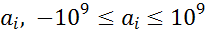 4
Задача А. Археологи и курганы
Формат выходных данных 
Для каждого найденного кургана наиболее почитаемого гражданина выведите индексы строки и столбца соответствующего элемента матрицы в отдельной строке через пробел. 
Порядок вывода  курганов значения не имеет. 
Если таких курганов нет, выведите 0.
5
Задача А. Археологи и курганы: Разбор
Первый способ
Последовательно найдем максимальные элементы в каждом столбце и запомним их индексы в отдельном массиве.
Теперь для каждого максимального элемента выполним проверку на минимальность в строке. 
Если в строке есть хотя бы один элемент меньший максимального по столбцу, то проверку прекратим и исключим этот столбец. 
Координаты каждого прошедшего проверку элемента добавим в результирующий массив.
Если массив с результатами пуст, то элементов, удовлетворяющих условию, нет. 
Тогда выведем ноль, иначе выведем массив результатов построчно.
6
Задача А. Археологи и курганы: Разбор
Второй способ
Последовательно будем перебирать все строки
В каждой строке найдем минимальный элемент, считаем их количество, запоминаем номер столбца последнего попавшегося
Если в строке оказалось несколько минимальных элементов, то отбрасываем вариант и перейдем к следующей строке.
Если в строке оказался только один минимальный элемент, то проходим по столбцу этого элемента и проверяем, есть ли в столбце какой-нибудь элемент больше него либо равный ему. 
Если такой есть, то переходим к обработке следующей строки. 
Если дошли до конца столбца, не обнаружив элементов, больших рассматриваемого, то выводим номера строки и столбца данного элемента.
Если по ходу работы алгоритма не нашлось элемента, подходящего под условия, выводим 0.
Можно показать, что если искомый элемент существует, то он единственный.
Тогда можно прекращать работу алгоритма после его нахождения.
7
Задача В. Радиостанция
Во время исследования поверхности планеты Каппа-2 у отряда, в который входил курсант О’Денил, сломалась радиостанция! Для того, чтобы станция снова заработала, нужно заново настроить генератор несущей частоты. 
Курсант О’Денил знает, что несущая частота имеет вид двоичной последовательности d =  1010101010101… (последовательность может оканчиваться как на 0, так и на 1) и находится в диапазоне [a, b], где a и b - целые числа и a<b. 
Отряду нужно определить, можно ли настроить радиостанцию заново.
Для этого они просят Вас написать программу, находящую в заданном диапазоне [a, b] наибольшее число, имеющее двоичное представление в виде заданной последовательности. 
В случае если в диапазоне нет искомой последовательности, выведите 0.
8
Задача В. Радиостанция
Формат входных данных 
Единственная строка содержит два целых числа a и b разделенные пробелом, 
Формат выходных данных 
Выведите одно число d - наибольшее число имеющее вид искомой последовательности
Если в диапазоне нет такой последовательности, то выведите 0.
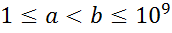 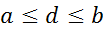 9
Задача В. Радиостанция: Разбор
Прежде всего, определимся с длиной искомого числа в битах. 
Она может быть либо равна длине числа b, либо на 1 меньше. 
Для определения битовой длины числа достаточно найти ближайшую большую степень двойки с помощью логарифмов.
Создадим с помощью битовых операций число d с длиной в битах, равной длине числа b. 
Начнем формировать число d следующим образом: 
старший разряд примем за единицу, 
следующий разряд – за ноль и далее чередуем. 
Если d > b, то достаточно избавиться от младшего разряда.
Далее проверим полученное число. 
Если оно меньше числа a, то следует вывести 0, т.к. не выполняются необходимые условия.
Иначе, следует вывести полученное число в виде ответа. 
Такая проверка выполняется и в случае, когда d < b.
10
Задача В. Радиостанция: Разбор
Другой возможный способ вычисления
d = 1, 
пока               
d = d*2  – для четного слева разряда, 
d = d*2 + 1 – для нечетного разряда
сравнить с b, 
если d больше b -  откинуть последний разряд, поделив нацело на 2, сравнить с a, вывести ответ.
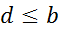 11
Задача В. Радиостанция: Разбор
Код программы на C++
  int a, b, c=0;
	cin>>a;
	cin>>b;
	int len=0;
	int f = 1;
	while (len<(int)(log(b)/log(2))+1) {
         	c<<=1;
        	if (f%2)
               		c|=1;           	
        	f++;
        	len++;
    	}
  if (c==b)
      cout << b << endl;
  else {
    if (c>b)
         c=c>>1;
        
    if (c<a)
        cout<<0;
    	else
        cout<<c;
   }
12
Задача В. Радиостанция: Разбор
Код программы на языке C#
class Program {
        static void Main(string[] args) {
            string[] str = Console.ReadLine().Split(' ');
            int a = int.Parse(str[0]);
            int b = int.Parse(str[1]);
            Console.WriteLine(GetAnswer(a, b));
        }

        static int GetAnswer(int a, int b) {
            int c = 1;
            int blink = 0;
            while (c <= b) {
                c <<= 1;
                c |= blink;
                blink = 1 - blink;
            }
            c >>= 1;
            if (c < a) return 0;
            else  return c;
        }
    }
13
Задача С. Десант
Курсант О’Денил, успешно прошедший теоретический курс в военной академии, направлен для прохождения боевой практики на борт действующего корабля ВКФ Земной Федерации в звании третьего лейтенанта. Его корабль направлен к звездной системе Каппа для высадки научной экспедиции.
По прибытии в систему кораблю требовалось обеспечить высадку исследовательского десанта на планету Каппа-2. 
Капитан корабля Мелисса Старк вызвала нашего героя для постановки следующей боевой задачи: обеспечить должное наведение десантной капсулы для достижения заданной точки.
О’Денил сразу же вспомнил, что для лучшего результата требуется установить угол наведения относительно борта корабля так, чтобы отрезок, соединяющий центр борта корабля и поверхность планеты был перпендикулярен к поверхности планеты. 
Для проведения данной операции наводчику выдавались координаты ( x0, y0 ) передней и ( x1, y1 ) задней части палубы корабля. 
Расчет проводится в плоскости орбиты корабля. 
Центр окружности, описывающей планету, размещается в начале координат.
14
Задача С. Десант
Лейтенант просит Вас рассчитать угол, под которым будет проведен запуск десантной капсулы. 
Запуск будет проведен с центра корабля. 
Направление отсчета координат ведется от задней палубы к передней. 
За 0 градусов принимается угол, при котором капсула будет запущена параллельно кораблю.
15
Задача С. Десант
Формат входных данных 
В первой строке через пробел подаются четыре целых числакоординаты передней и задней палуб корабля. 
Формат выходных данных 
В единственной строке выведите вещественное число  с точностью до двух знаков после запятой - угол в градусах, под которым с корабля проведен запуск десантной капсулы.
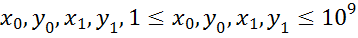 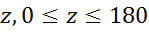 16
Задача С. Десант: Разбор
Проведем отрезок от центра планеты – начала координат – до центра корабля. 
Для решения задачи достаточно найти угол между данным отрезком и отрезком, соединяющим переднюю и заднюю палубы корабля.
17
Задача С. Десант: Разбор
Это легко сделать, используя скалярное произведение векторов. 
Известно, что 
Определим вектора для решения задачи: 

Для удобства вычислений центр координат перенесен в точку M (середина корабля). 
Из определения скалярного произведения векторов выразим cos α:
Скалярное произведение векторов можно посчитать, используя координаты
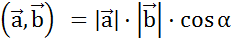 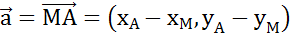 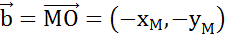 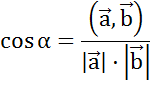 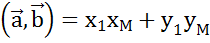 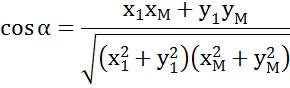 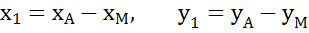 18
Задача С. Десант: Разбор
Код программы на языке C++
    int x0, y0, x1, y1;
    cin>>x0>>y0>>x1>>y1;
    double xm = (x1+x0)/2.0;
    double ym = (y1+y0)/2.0;
    
    long double xa = (x1-xm);  
    long double ya = (y1-ym);
    long double xb = -xm;
    long double yb = -ym;
    
    long double r  = xa*xb+ya*yb;
    long double 
  s = sqrt((pow(xa,2)+pow(ya,2))*(pow(xm,2)+pow(ym,2)));
    
    long double d = acos(r/s)*180/(atan(1)*4);
    cout<<d<<endl;
19
Задача D. Полеты в космосе
Экспедиция, в которую входит лейтенант О'Денил, собирается отправиться в далекую звездную систему F из системы S. 
Но ограничения на количество топлива в корабле не позволяют лететь напрямую по назначению, так что приходится делать дозаправки в других системах не реже, чем через T лет. 
Чтобы максимально быстро преодолевать межзвездные расстояния, половину пути корабль летит равноускоренно с ускорением a = 1 св. год / год2, а вторую половину - равнозамедленно с тем же ускорением, что позволяет останавливаться вовремя. 
Дозаправки, по сравнению с перелетами, происходят моментально. 
Кроме того, из-за космических опасностей возможны перелёты только по заданным переходам.
Необходимо определить, за какое минимальное время исследователи могут добраться до своей цели.
20
Задача D. Полеты в космосе
Примечания:
Если корабль начал движение с нулевой начальной скоростью, то расстояние, пройденное им за время t с ускорением  следует считать по формуле 

Световой год - расстояние, которое свет проходит в вакууме за один год.
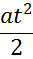 21
Задача D. Полеты в космосе
Формат входных данных 
В первой строке вводится целое число T – максимальное время перелета между системами в годах, 1 ≤ T ≤ 109.
Во второй строке вводится 3 целых числа: 
N, 2 ≤ N ≤  50, - количество известных звездных систем, 
S - номер начальной звездной системы 
F - номер конечной
В третьей строке вводится количество безопасных переходов между различными соседними системами
Остальные M строк содержат их описание в виде трех целых чисел где ai и bi - номера систем, а li - расстояние между системами в световых годах .
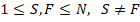 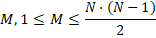 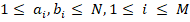 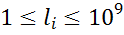 22
Задача D. Полеты в космосе
Формат выходных данных 
Выведите единственное число - минимально возможное время полета в годах, с точностью не менее двух десятичных знаков.
23
Задача D. Полеты в космосе: Разбор
Необходимо построить граф, описывающий безопасные маршруты между звездными системами (системы - вершины, переходы между ними - ребра). 
Вес ребер – это расстояние между системами (в световых годах). 
Можно сразу же пересчитать веса, заменив расстояния на время полета. 
Пусть расстояние между некоторыми системами составляет L световых лет. 
Половину пути корабль летит равноускоренно, так что подставив в формулу L/2 и выразив t, получаем время преодоления половины этого расстояния 
 
Вторую половину пути корабль летит равнозамедленно и тратит на это то же самое время. Так что вес ребра L св.лет можно заменить на время 

После этого можно удалить ребра, полет по которым занимает больше T лет, так как на преодоление такого расстояния не хватает топлива корабля.
 Далее для поиска кратчайшего расстояния применяется алгоритм Дейкстры.
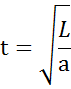 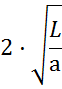 24
Задача D. Полеты в космосе: Разбор
Код программы на языке C++
int a = 1;

double t(int s) { // вспомогательная функция
   double t1 = sqrt((double)s / a);
   return t1 * 2;
}
25
Задача D. Полеты в космосе: Разбор
Код программы на языке C++
   int T;
   cin >> T;

   int N, S, F;
   cin >> N >> S >> F;

   int M;
   cin >> M;

   double **w = new double*[N+1];		//вес по времени
   bool *vis=new bool[N+1];	  // посещено
   double *d= new double[N+1];		// время

   for (int i = 0; i <= N; i++) {
       w[i] = new double[N+1];
       for (int j = 0; j <= N; j++)
           w[i][j] = INT_MAX;       
   }

   for (int i = 0; i < M; i++) {
       int b, e, l;
       cin >> b >> e >> l;
       w[e][b] = w[b][e] = t(l);
     }
26
Задача D. Полеты в космосе: Разбор
for (int i = 0; i <= N; i++) {
       d[i] = w[S][i];
       vis[i] = false;
   }

   d[S] = 0;
   int index = 0, u = 0;
27
Задача D. Полеты в космосе: Разбор
for (int i = 0; i <= N; i++) {
       double min = INT_MAX;
       for (int j = 0; j <= N; j++) {
           if (!vis[j] && d[j] < min) {
               min = d[j];
               index = j;
           }
       }

       u = index;
       vis[u] = true;

       for (int j = 0; j <= N; j++) {
         if (!vis[j] && w[u][j] <= T &&              d[u] != INT_MAX && (d[u] + w[u][j] < d[j]))
            d[j] = d[u] + w[u][j];
       }
   }

   cout << d[F] << endl;
28
Задача E. Шифр
Отряд под командованием лейтенанта О’Денила нашел странный текст, который состоит из n пар целых неотрицательных чисел a, b с одинаковым количеством разрядов. 
Лейтенант понял, что текст зашифрован и передал его в штаб. 
В штабе дешифровщики поняли, что для расшифровки текста необходимо, чтобы пары были отсортированы следующим образом: 
первые числа a - по возрастанию, а вторые b - по убыванию в случаях, где первые числа соответствующих пар равны т.е. там, где

Помогите дешифровщикам получить зашифрованную последовательность, написав программу-дешифратор, сортирующие пары чисел указанным способом.
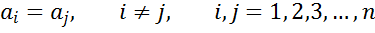 29
Задача E. Шифр
Формат входных данных 
В первой строке подается единственное целое число n - количество пар чисел в последовательности
В следующих  строках приводится n пар целых чисел ai, bi - перечень пар чисел для расшифровки

Формат выходных данных 
Выведите n строк, в каждой из которых записана пара целых чисел ai, bi - искомую последовательность
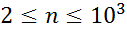 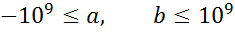 30
Задача E. Шифр: Разбор
Для решения задачи можно воспользоваться записями (структурами), состоящими из двух целочисленных полей a, b. 
Исходный массив можно отсортировать по значению первого поля, например, алгоритмом пузырьковой сортировки, при этом обращая внимание, что при равных значениях поля a  необходимо переставить объекты в порядке убывания поля b. 
Алгоритм решения аналогичен также и в случае, когда записи не используются.
31
Задача E. Шифр: Разбор
Код программы на языке C++

struct record {
   int a;
   int b;
};
bool compare(record a, record b) {
           if (a.a<b.a||((a.a==b.a)&&(a.b>b.b)))
               return true;
           else return false;
       }
32
Задача E. Шифр: Разбор
int main(int argc, char *argv[])  {
   unsigned int n;
   cin>>n;
   record *a =new record[n];
   for (unsigned int i=0;i<n;i++)
       cin>>a[i].a>>a[i].b;
   
   sort(a, a+n, compare);
   for (unsigned int i=0;i<n;i++)
       cout << a[i].a << " “ << a[i].b <<endl;
   
   return 0;
}
33